ПДС «Особенности преподавания иностранного языка в начальной школе  в свете реализации обновленных   ФГОС НОО»
Семинар №3 «Методика обучения чтению»
Современные методы преподавания иностранного языка в начальной школе:Методика обучения чтению
Обучение чтению младших школьников на уроках английского языка
Чтение
Обучение чтению начинается сразу с обучением алфавита.
При адаптации данной методики к современному уроку английского языка во втором классе были выведены вкратце следующие положения:
Обучение чтению
Карточки для чтения
Сложности, связанные с психологическими особенностями детей данного возраста, недостаточно хорошим развитием памяти, внимания, мышления.
При восприятии материала младшие школьники склонны обращать внимание на яркую подачу материала, наглядность, эмоциональную окраску. Так, для того, чтобы обучение правилам чтения не было для учащихся младшей школы скучным и утомительным, можно использовать цветные картинки. Например, чтобы познакомить с чтением гласных букв под ударением, можно воспользоваться изображением бабочки с разноцветными крыльями, каждый цвет которых обозначает определённое правило . Такие же цвета учащиеся используют, когда подчёркивают орфограмму в словах.
Правила чтения букв и буквосочетаний
Дополнительные упражнения
Однако время от времени мы сталкиваемся с такой проблемой, когда в учебниках бывает недостаточно заданий для закрепления правил чтения. Исходя из этого, хотелось бы предложить вам ряд дополнительных упражнений, которые помогут младшим школьникам не только повторить изученные правила чтения, но и будут способствовать развитию мышления (анализировать, сравнивать, обобщать).
Дополнительные упражнения
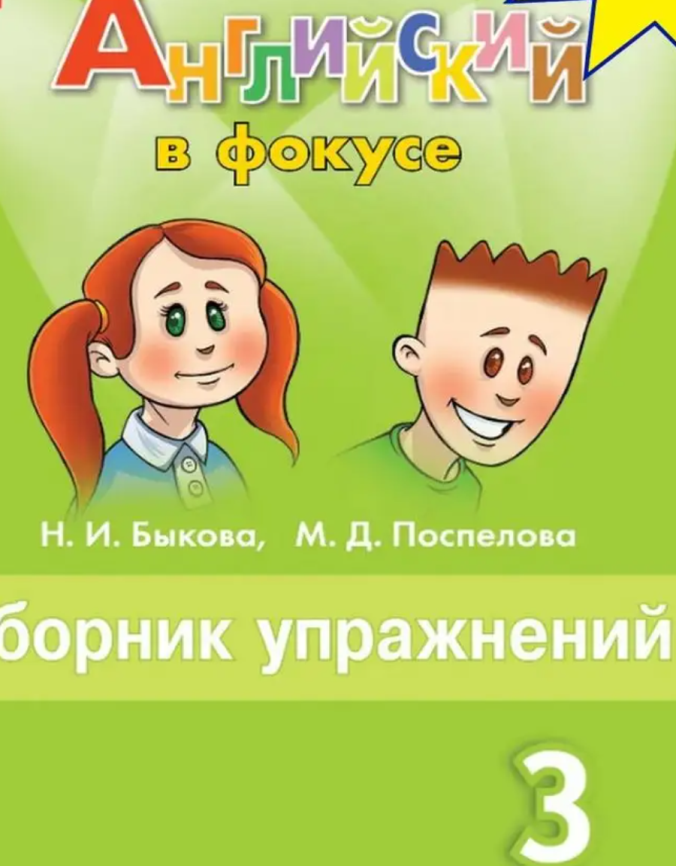 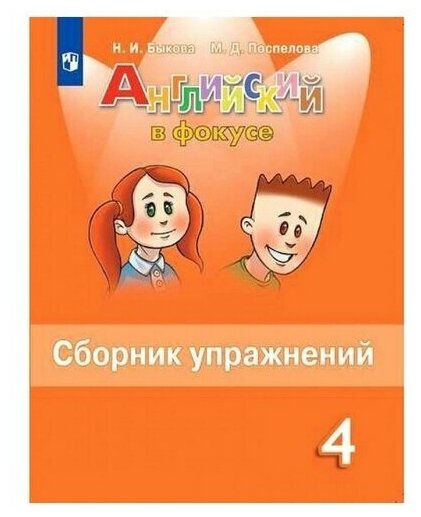 Примеры упражнений:
1. Odd one out (Убери лишнее слово):
a) Pet, red, pen, Pete, hen.
b) And, take, Ann, bad, fat.
2. Put these words in 2 columns (Распредели эти слова в две колонки):
Ann, name, and, skate, bad, take, cat, can, brave.
3. Choose and write type of reading: I, II, III, IV. (Выбери и запиши тип чтения гласных букв):
skate -
skip -
park -
her -
pen -
fly -
corn -
hare -
В 4 классе можно использовать таблички-памятки, например:
Flashing a card. (Промелькнувшая карточка).
В целях развития скорости чтения, быстроты реакции учащихся на печатное слово учитель пользуется карточками с написанными на них словами. Учитель держит карточку со словом изображением к себе, затем быстро показывает учащимся и снова поворачивает к себе. Дети угадывают и называют слово. Учащимся можно также предложить соревнование на скорость и правильность прочтения слов.
Для проведения следующих игр понадобиться индивидуальные комплекты карточек.
Memory. = "Pairs". (Игра на развитие памяти. = "Пары").
Учащиеся играют в группах или по парам. Используют комплект картинок и карточек со словами на определённую тему. Комплект с картинками раскладывается обратной стороной вверх. Задание "Прочитай слово и найди картинку". Выигрывает тот, кто соберёт большее количество пар. Если дети плохо читают, сначала необходимо выполнить тренировочное упражнение на доске "Соедини картинку и слово".
Whispers. ( "Испорченный телефон").
Учащиеся делятся на две команды. Учитель раскладывает картинки в стопках на столе для каждой команды, карточки со словами на другом столе. Учащийся выстраиваются в ряд. Впереди стоящий ученик, берёт верхнюю картинку, шепчет название картинки следующему и т.д. до последнего ученика. Последний ученик выбирает слово для картинки и помещает его на доске. Затем, выбирает следующую картинку, шепчет слово впереди стоящему ученику из своей команды и встаёт впереди и т.д. Выигрывает та команда, которая правильно соберёт пары: картинка - слово. Можно использовать картинки и карточки из разных разделов.
Pass the ball. ("Передай мяч").
Дети стоят в кругу (у своих парт). Играет музыка. Учащиеся передают мяч по кругу. Когда музыка останавливается, тот ребёнок, который остался с мячом в руках. Выбирает карточку со словом в стопке и называет её, не показывая другим детям, остальные показывают карточку с картинкой.
Active Bingo. (Игра "Бинго" с движениями).
Дети выстраиваются в ряд. Учитель делит группу на команды. Учащиеся выбирают карточку со словом, можно по определённой теме, например, "Еда". Учитель называет слова из приготовленного списка. Дети, если слышат своё слово, садятся на своё место. Команда, все участники которой, сядут, кричат: "Bingo".
1.Упражнение “Повторюшка”
“Повторюшка” - упражнение, направленное на перевод информации из кратковременной в долговременную память.Карлсон решил проверить у кого лучше память.На демонстрационной доске написаны 3 предложения, состоящие из 3-4 слов. Дети читают первое предложение, и оно закрывается. Дети повторяют предложения по памяти. Такие же действия производятся со вторым и третьим предложениями. После этого дети на несколько секунд закрывают глаза, а предложения на доске меняются местами. Открыв глаза, дети получают задание прочитать предложения в новом порядке.
2. “Прочитайка”- чтение текстов, заученных наизусть.
Например:- Вначале разучивается рифмовка. Bill, Bill, sit still!- Затем, выделяются отдельные слова и производится анализ:• из каких букв они состоят;• какой звук обозначает в слове буква или буквосочетание.
3.Игра в парах
Игру можно проводить в парах, когда дети  друг у друга рисуют на спине буквы и отгадывают. Игра вызывает активный интерес и  повышает мотивацию обучающихся к изучению букв и звуков английского алфавита.1.       Необходимо при чтении заботиться о том, чтобы дети правильно произносили звуки в словах и читали предложения с правильной интонацией. Справиться с этой задачей хорошо помогут рифмовки или чанты. Например,Where is the queen? Q, q, queen.                Where is the rabbit? R, r, rabbit.               Where is the sofa? S, s, sofa.                Where is the teddy? T, t, teddy.Where is the umbrella? U, u, umbrella. 
I’ve got a pig, p, p, pig.I’ve got a goat, g, g, goat.I’ve got a hat, h, h, hat.I’ve got an egg, e, e, egg.
Ken’s got a pen, Pen, pen, pen Ken’s pen is red,                                   Red, red, red,                                       Where’s Ken’s pen?It’s on Ken’s bed, bed, bed, bed.
Стратегия работы с тексом состоит из трех этапов
1.            Предтекстовый этап.2.            Чтение текста.3.            Послетекстовый этап.Если дети еще плохо читают, то необходимо заинтересовать их перед чтением, ввести незнакомые ключевые слова, так как они легко могут испугаться сложного на их взгляд текста.Например, Guess and find out  Цель: мотивировать детей к чтению, учить предсказывать и догадываться о верности утверждений, находить в тексте необходимую информацию.
Предтекстовый этап
1.       Разделить класс на пары.2.       Ввести детей в тему и раздать утверждения. The blue whale is the largest animal in the world.A baby wale is five metres long when it is born.An adult blue whale can weigh more than 100 tones.The blue whale can stay under water for an hour.The blue whale has sharp teeth.The blue whale eats big fish. 3.       Дети в парах решают, какие из утверждений верные, а какие нет. Затем высказывают своё мнение: We think number one is false because the elephant is the largest animal in the world. Правильные ответы пока не сообщаются.
Текстовый этап (чтение текста)
4.       После дискуссии об утверждениях, дети читают текст и выясняют, на сколько вопросов они ответили правильно.The blue whale is the largest mammal in the world. When it is born, a baby whale is about seven metres long and weighs nearly two tons. For about six months it feeds on its mother’s milk. By the time it is fully grown, the blue whale can be thirty metres long and weigh 130 tons.It can stay under water for about an hour before it comes to the surface to breathe.The blue whale has no teeth and is harmless to other fish. It eats very small sea creatures. In spring and summer it eats four tons of food a day.
Послетекстовый этап
5.       В конце, дети проверяют ответы (1T, 2F, 3T, 4T, 5F, 6F) и сообщают, какие факты из текста о синем ките их удивили.Данное упражнение стимулирует познавательную деятельность обучающихся и способствует развитию межпредметных связей.
Заключение
на любом из этапов обучения чтение должно быть интересно и понятно для ребёнка, а также преследовать цель, направленную на формирование основных умений чтения: декодировать письменный язык, выделять общий смысл текста, находить запрашиваемую информацию, делать выводы о скрытом контексте текста и понимать намерения автора.